Проект «Вот соломка посмотри- деток наших удиви»
Выполнила: Коновалова Наталья Александровна
Цель проекта: вызвать интерес детей к использованию коктейльных трубочек нетрадиционным способом.
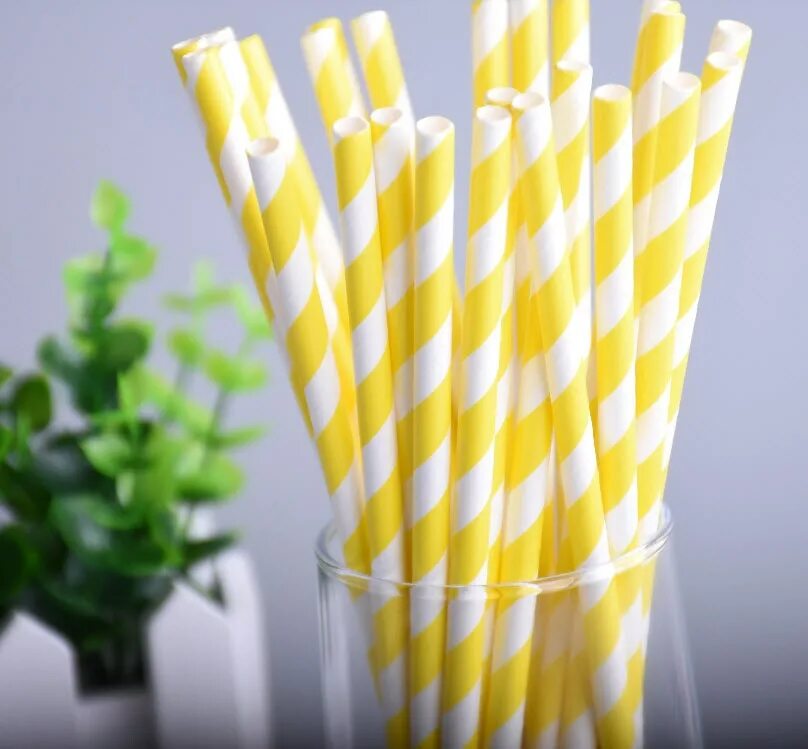 Задачи: познакомить со свойствами пластиковых трубочек для коктейля и создания подделок.
Развивать творческие способности, воображения, умение соблюдать правила техники безопасности.
Закреплять знания детей о способах применения коктейльных трубочек.
Воспитывать познавательный интерес.
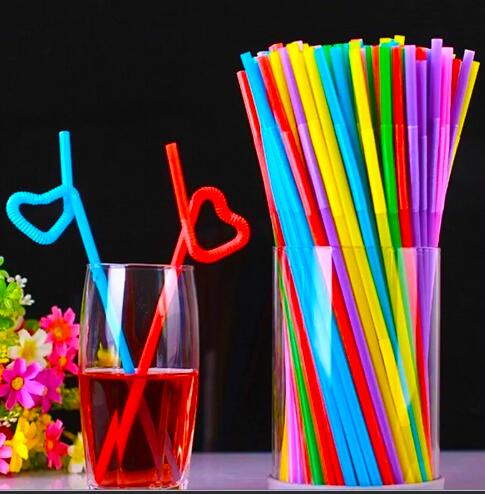 Актуальность проекта: дети привыкли использовать коктейльные трубочки  при питье сока. Но они и не догадывались, как их еще можно использовать в повседневной жизни. Именно поэтому была выбрана эта тема. С целью расширить кругозор детей.
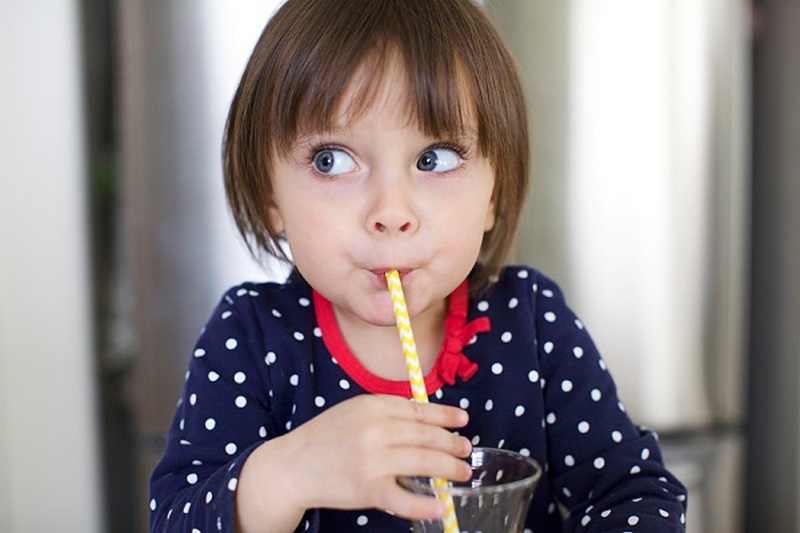 История возникновения трубочек
Сначала трубочки были из соломы. При долгом контакте с жидкостями они начинали разбухать, постепенно приходя в негодность. Помимо недолговечности, они имели запах соломы, который придавал соломенный привкус коктейлям. Идея создания пластиковых трубочек появилась в начале ХХ века. Первые соломки имели классическую ровную форму. Они хорошо использовались, однако был недостаток- их невозможно было сгибать. Придать трубочке желаемую гибкость всё же удалось. В 1937 году Джозеф Фридман, знаменитый новатор идей, увидел, как его маленькая дочь пытается изо всех сил согнуть коктейльную трубочку. Тогда заботливый отец придумал сделать пластиковую соломку с гармошкоподобным участком, позволяющим сгибать её под углом.
Материалы: коктейльные трубочки по количеству детей, перчатка, стаканчик одноразовый, красная бумага, перышки для украшений, ножницы, клей, резинка, бумага (для вертушки), мыльные пузыри.
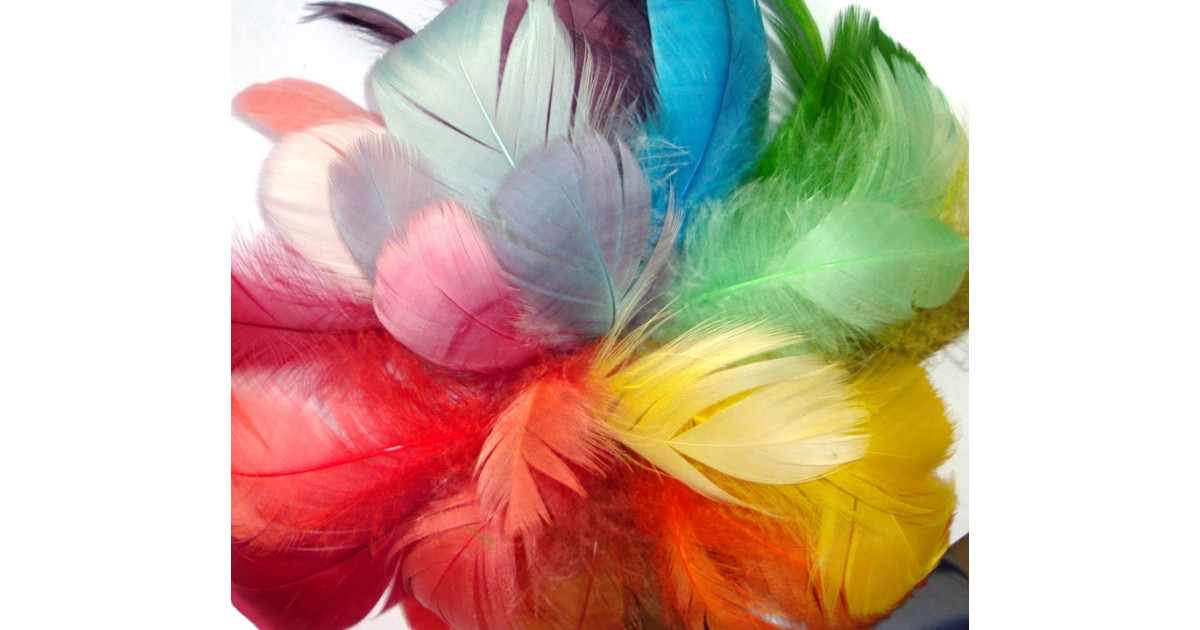 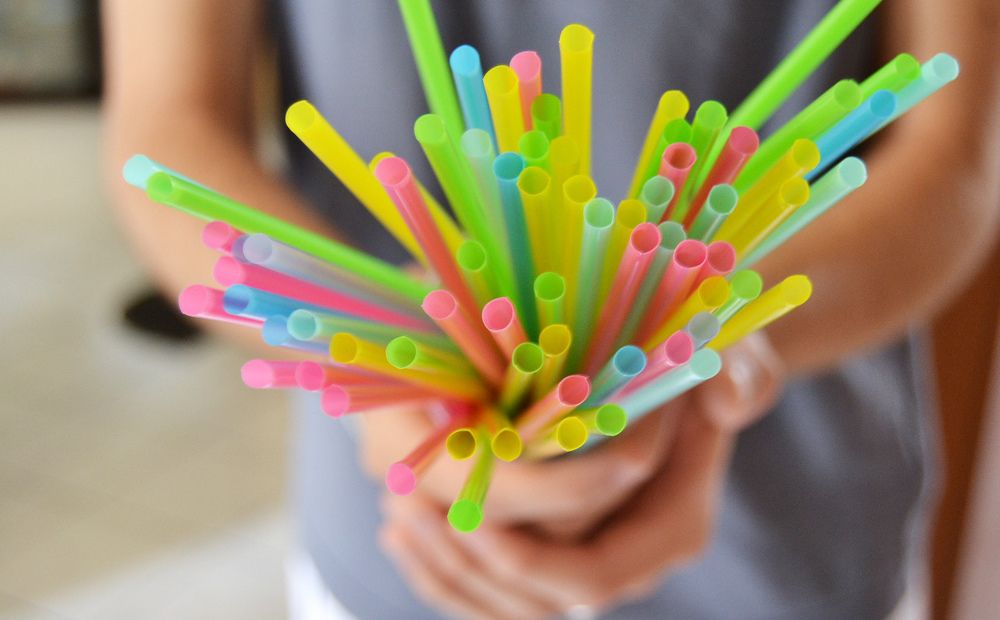 Упражнения для дыхательной гимнастики
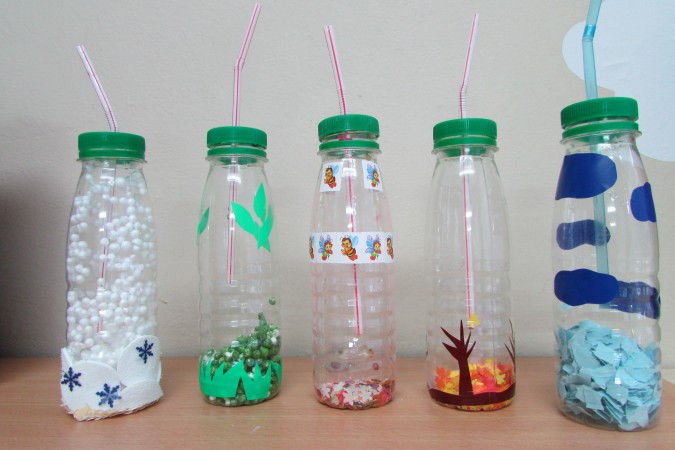 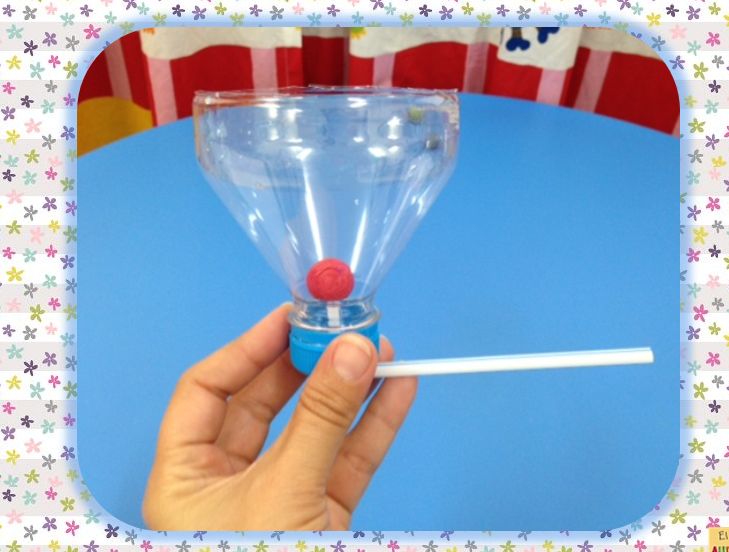 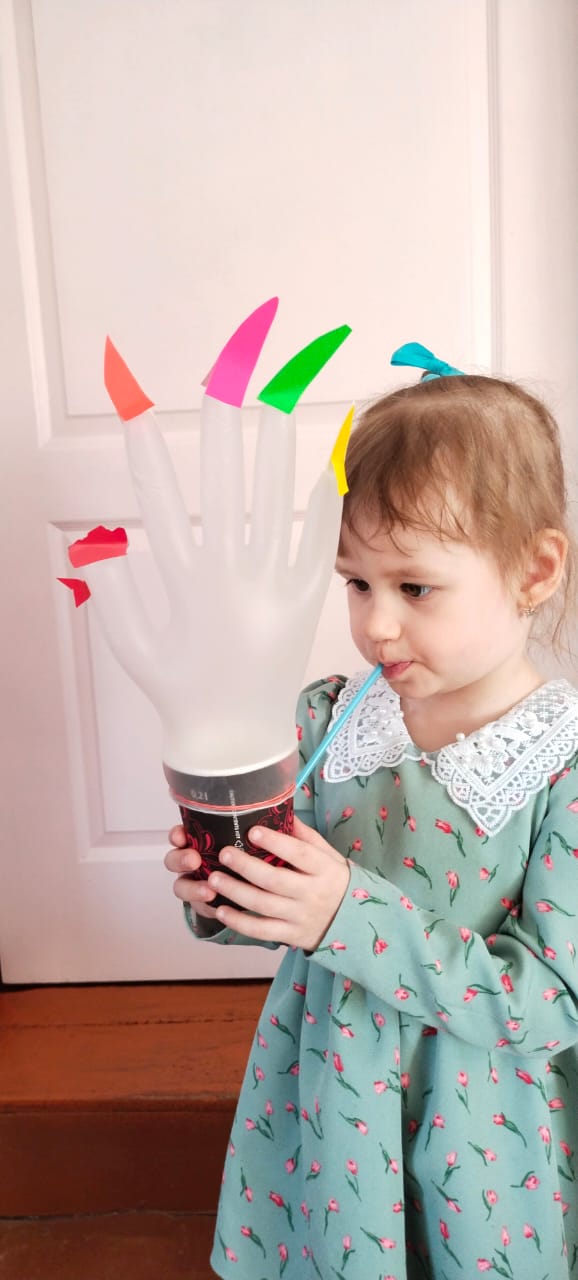 Кто-то прячется внутри- посмотри.
Дыхательная гимнастика способствует развитию органов речи, правильного дыхания, предупреждению простудных заболеваний и укреплению иммунитета.
Если любишь волшебство- подуй и будет оно.
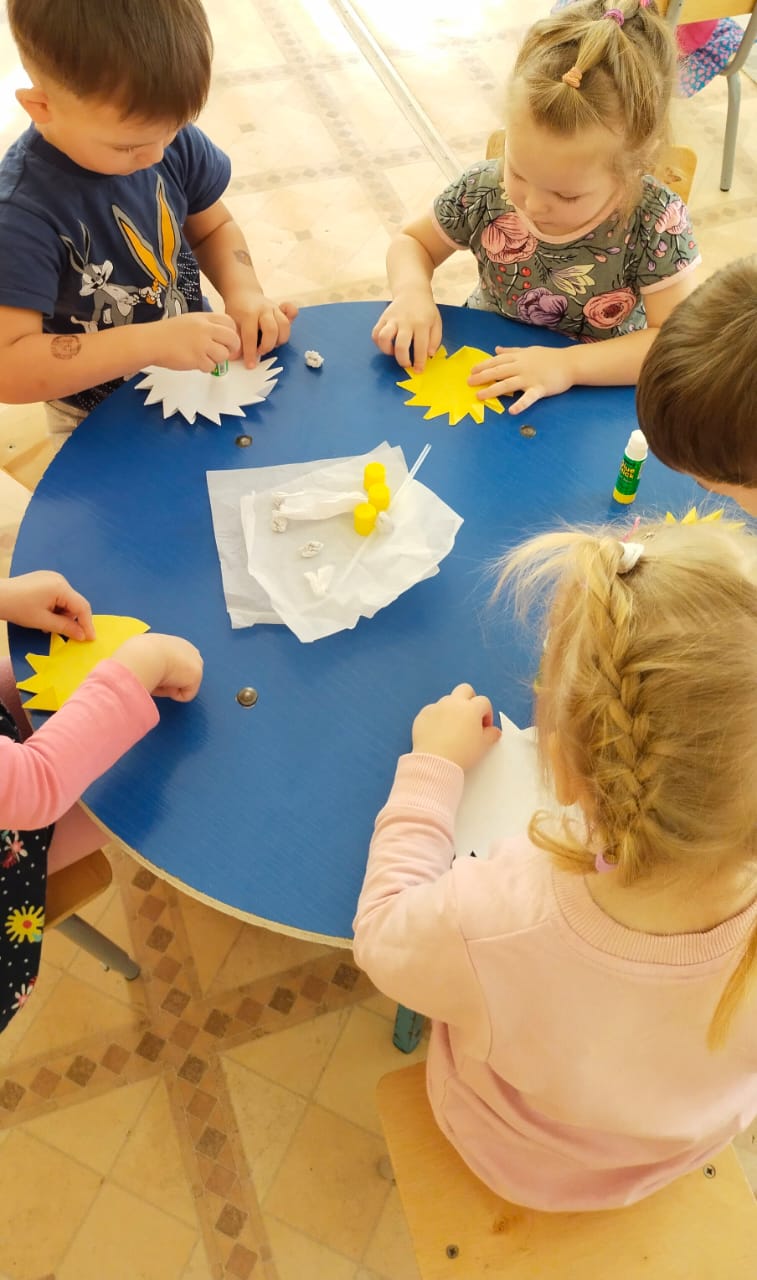 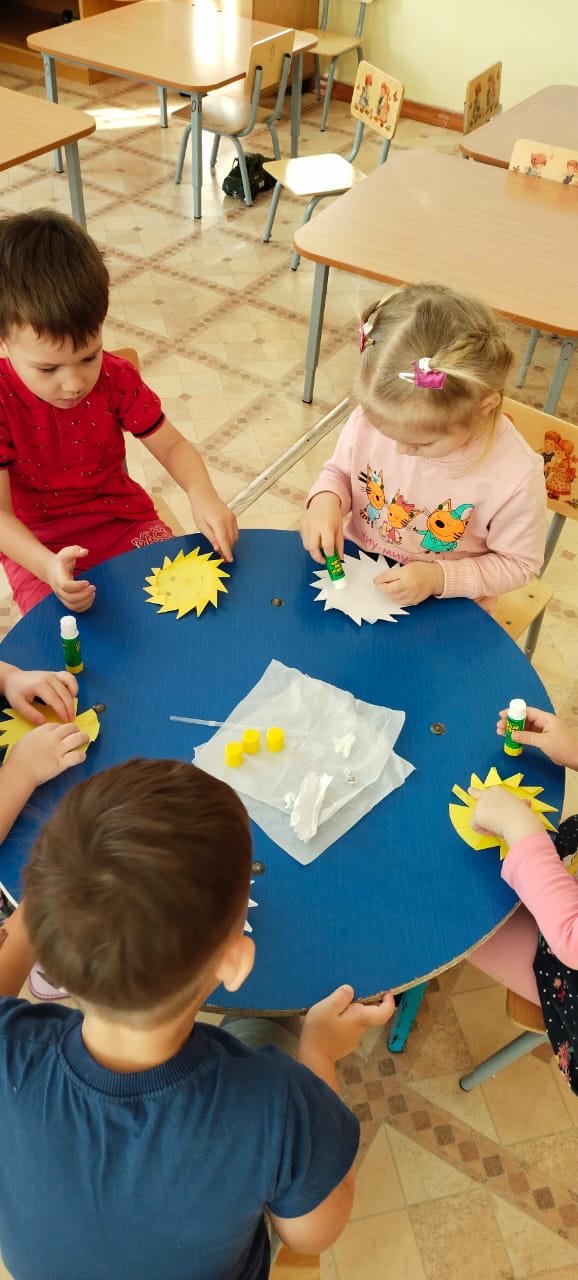 о
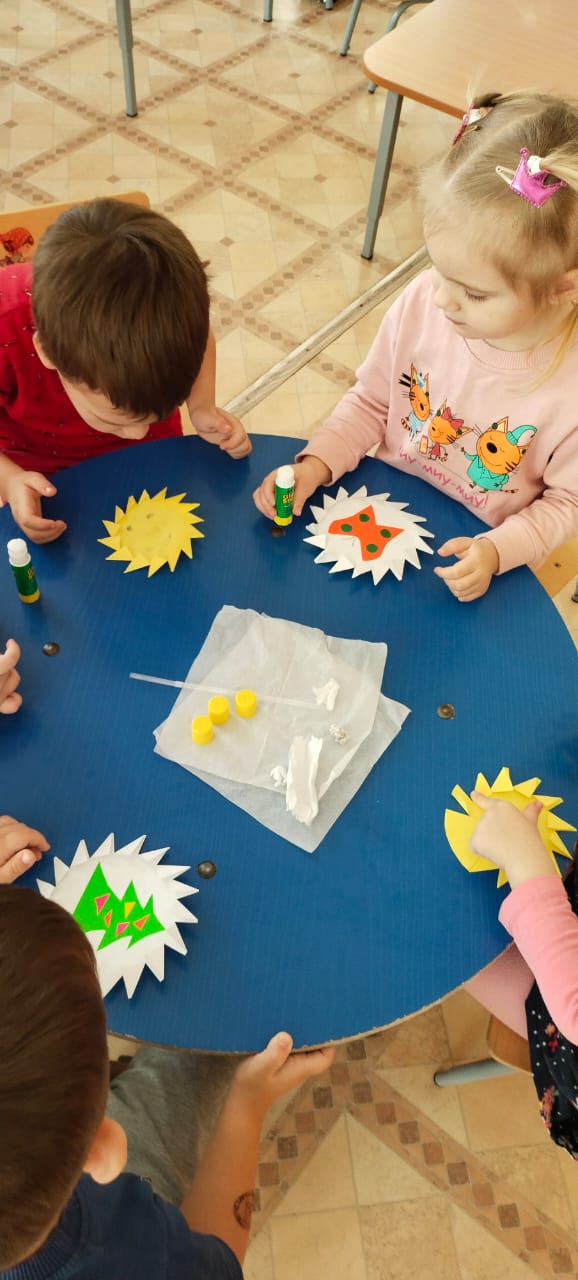 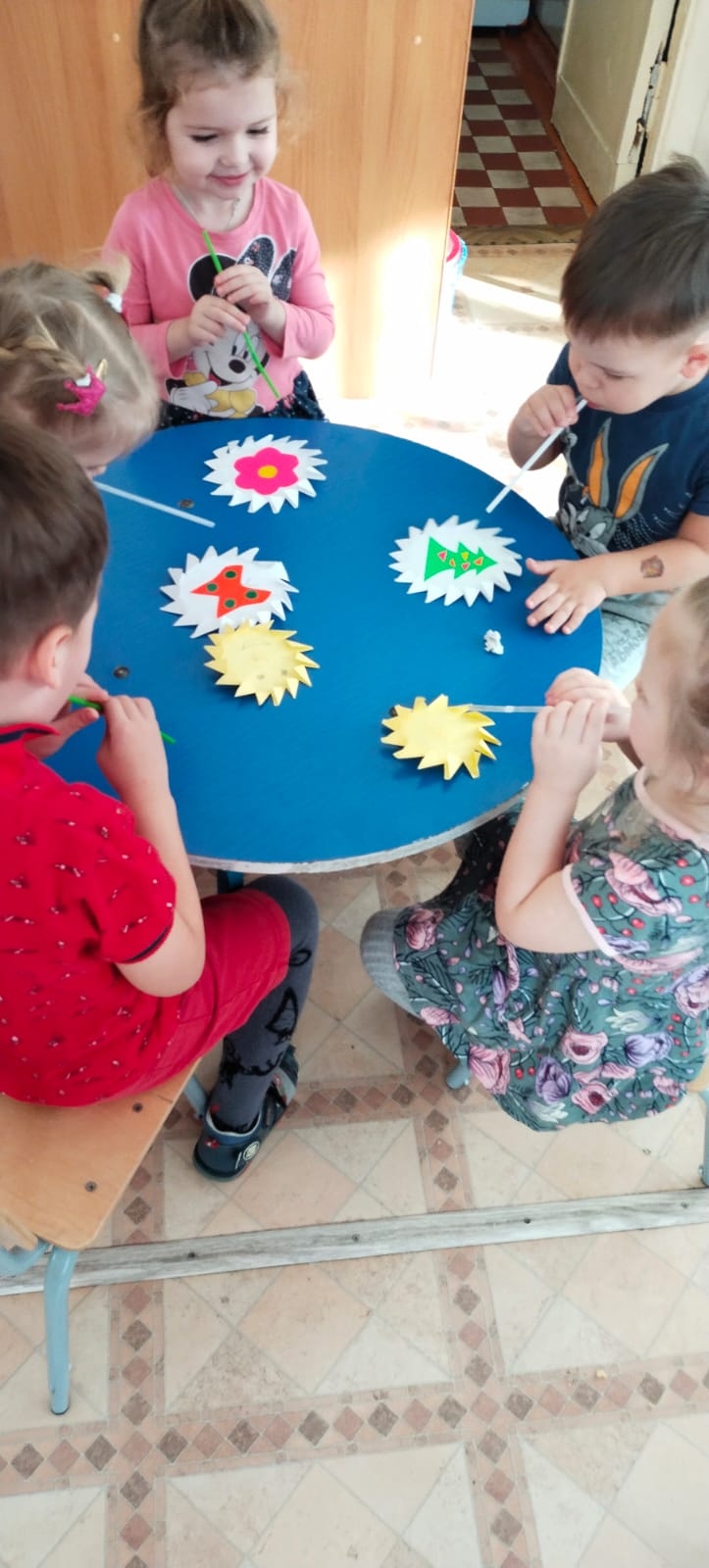 Трубочка удиви- и рисунок покажи
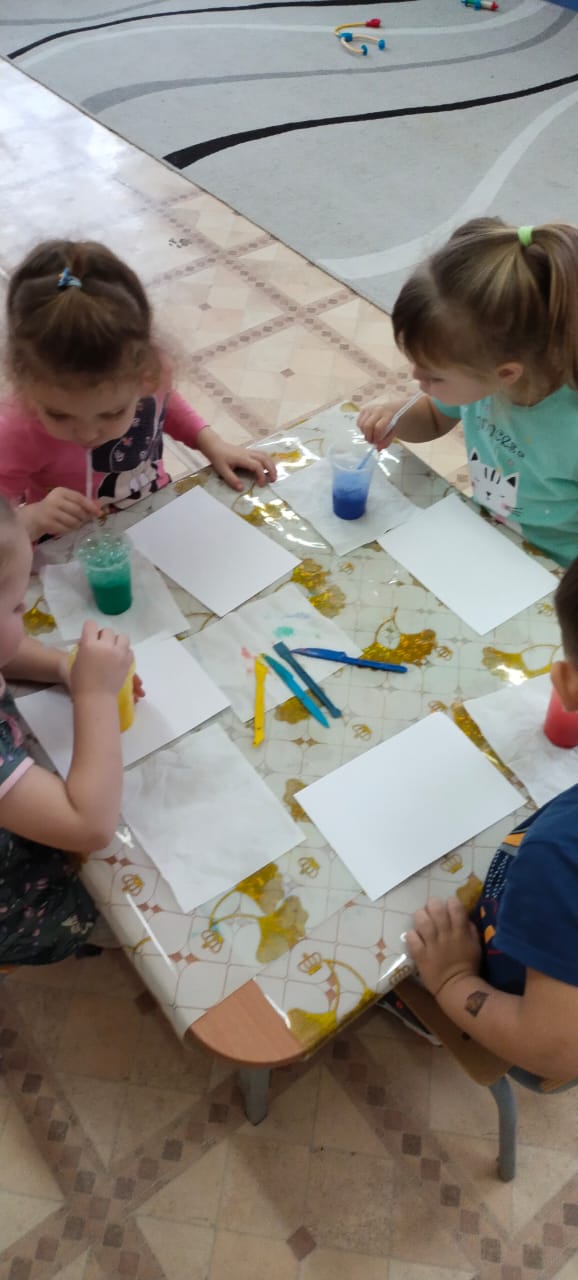 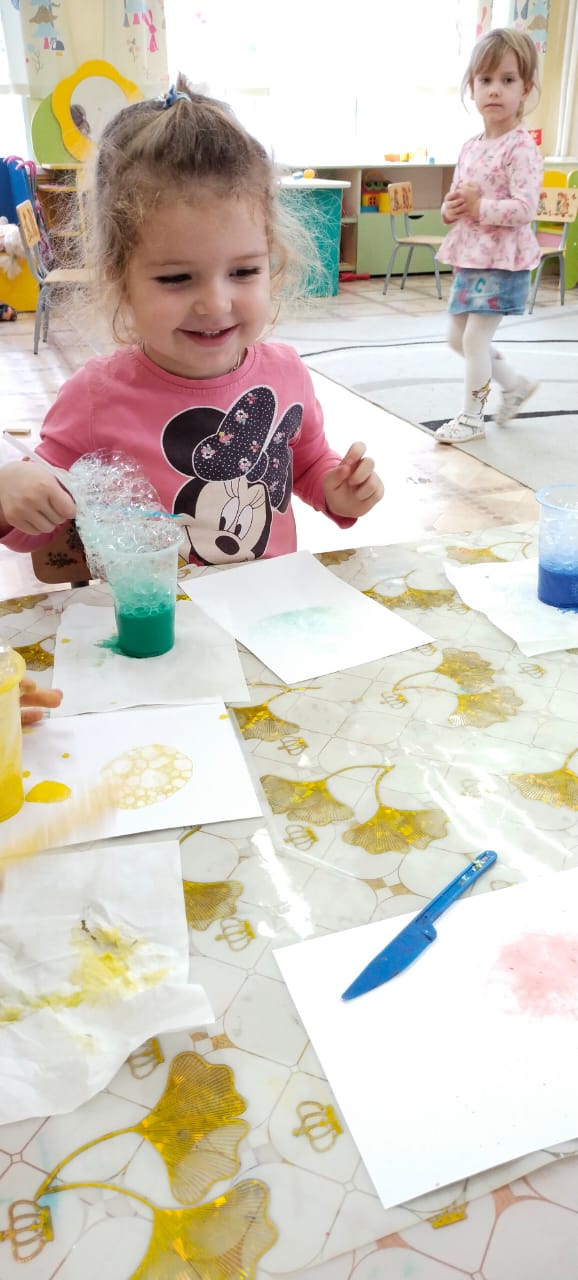 Цель: познакомить детей со свойствами мыльных пузырей, попутно изучая  такие понятия, как форма, состав, размер.
Также достигаются цели:
Тренировка дыхания
Развитие фантазии
Поощрение к творческой деятельности
Результат
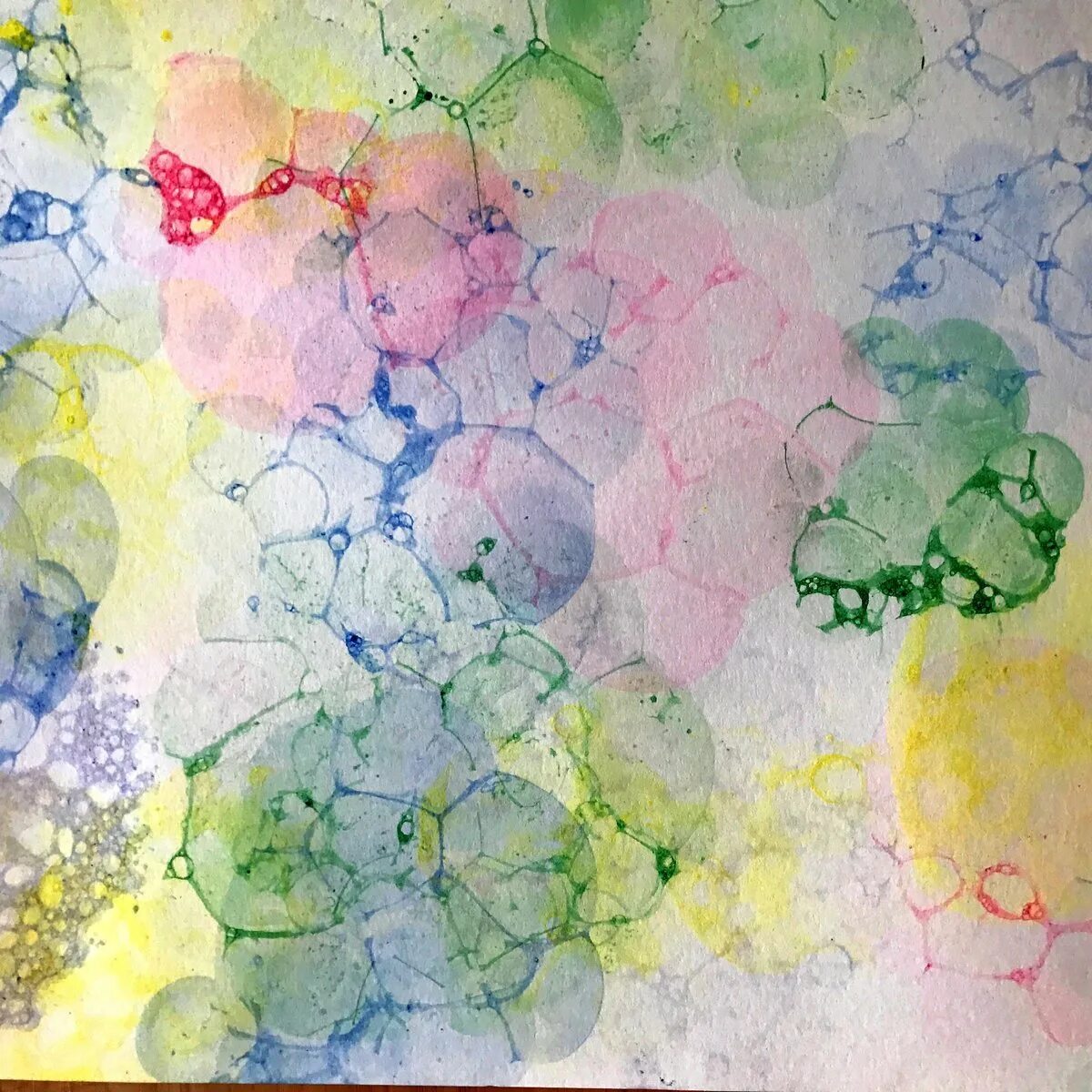 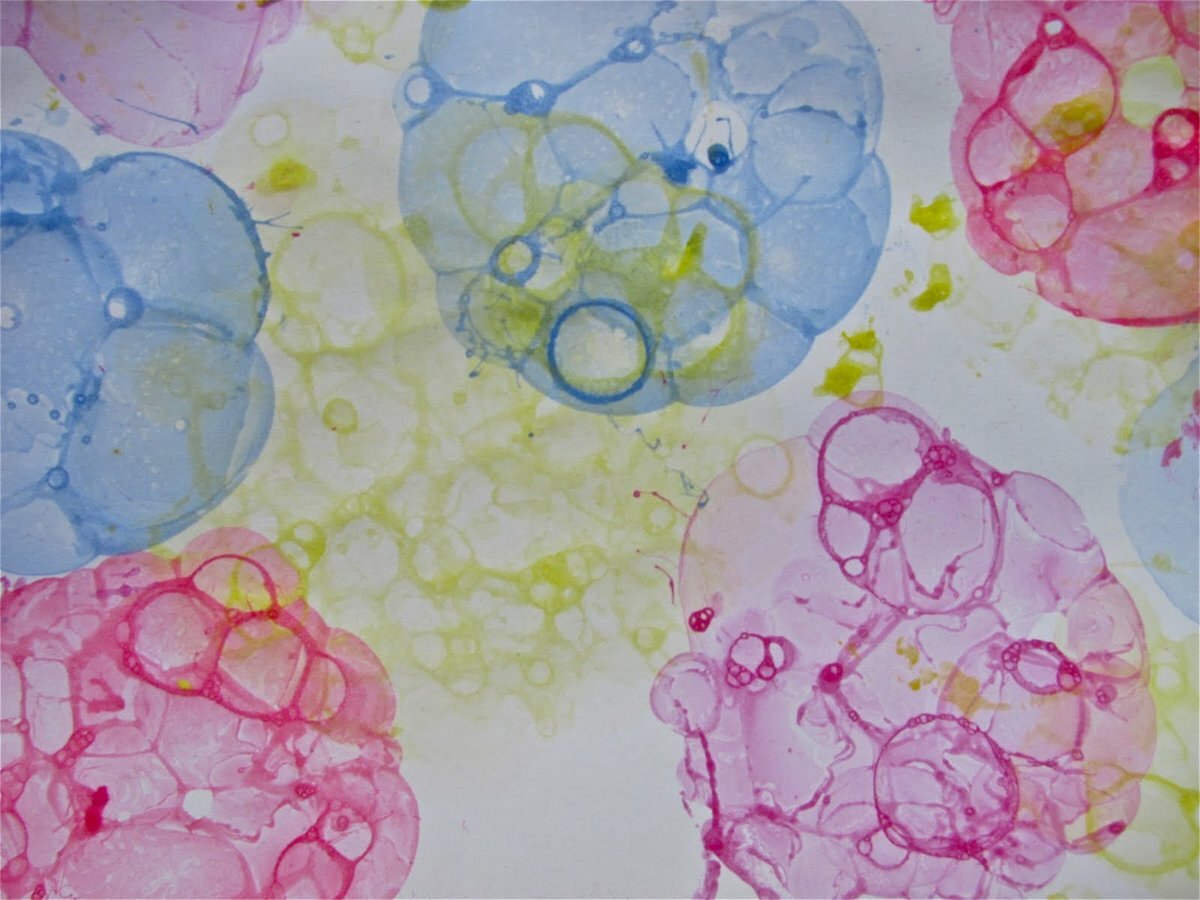 Цветочная полянка
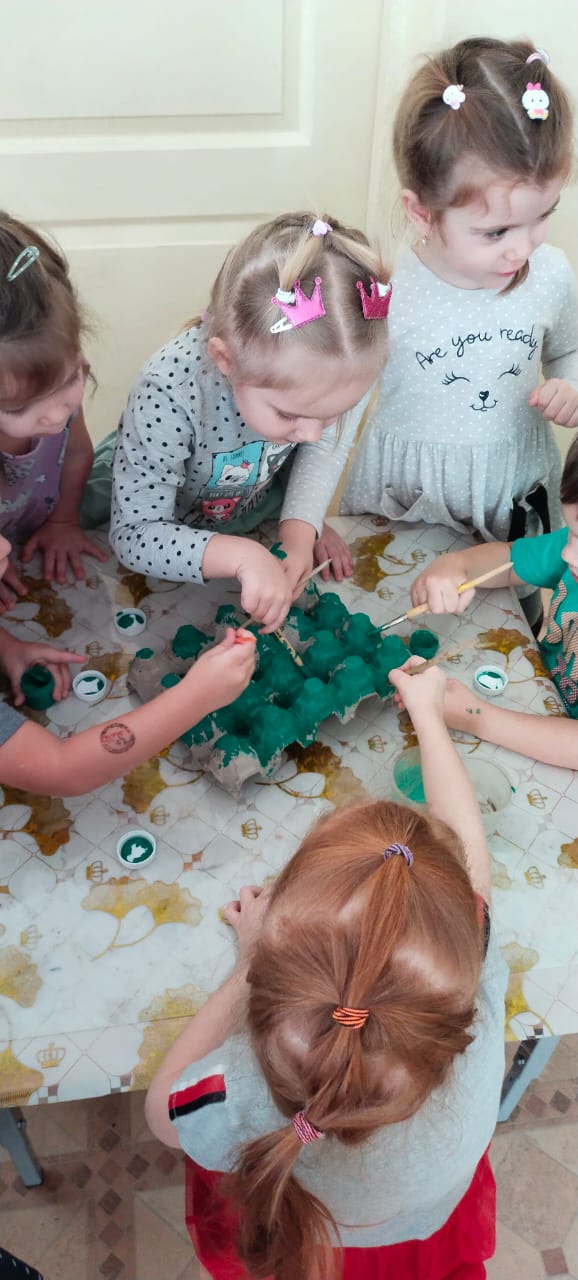 ЦЕЛЬ: Развивать творческие способности дошкольников
Процесс создания
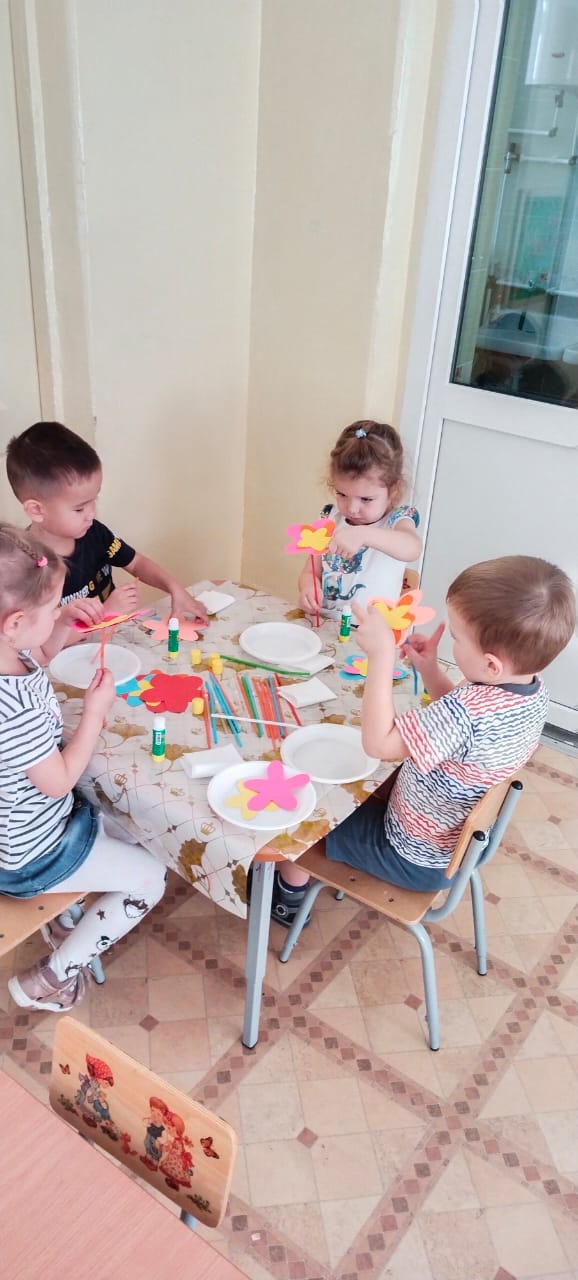 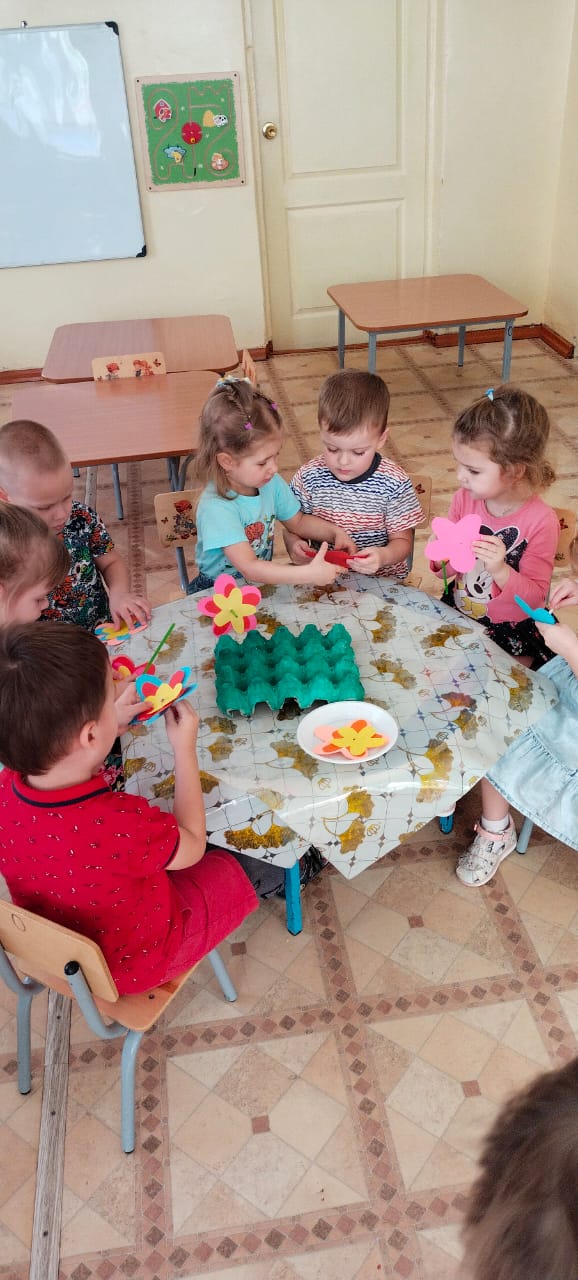 В результате после занятия дети стали понимать, что некоторые предметы можно использовать не только по прямому назначению. Они учатся видеть сходство между предметами, на первый взгляд абсолютно различными. Но самое главное- это позитивные эмоции и море восторга от такого нетрадиционного способа использования коктейльных трубочек.
СПАСИБО ЗА ВНИМАНИЕ!
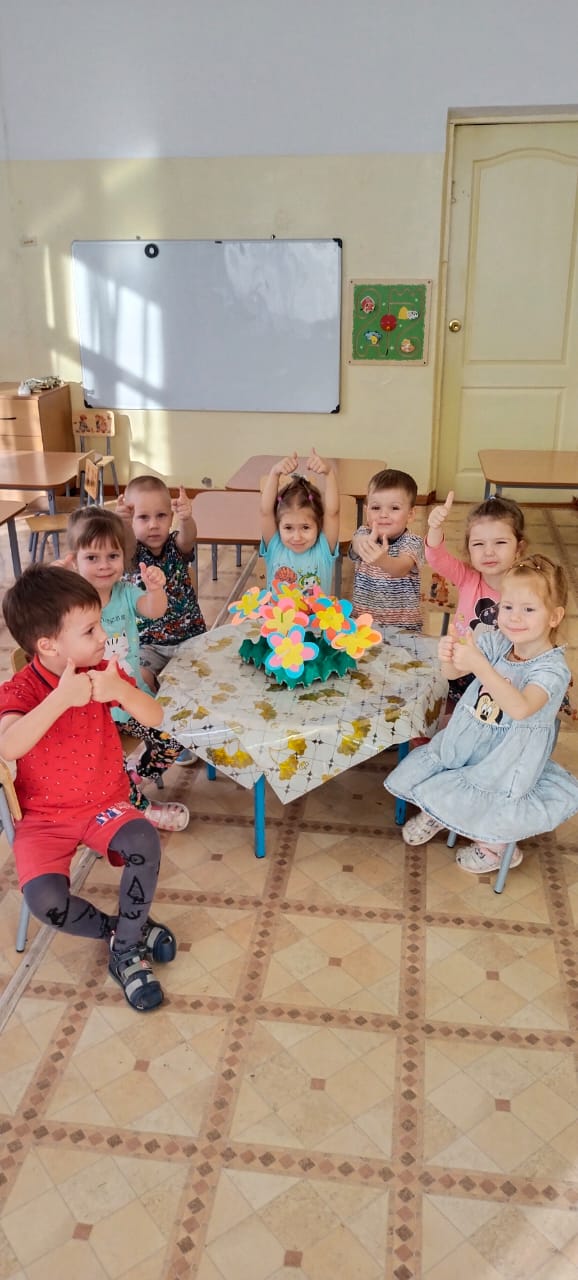